This is the way we wash our hands, 
Wash our hands, wash our hands.
This is the way we wash our hands,
With lots of soap and water!
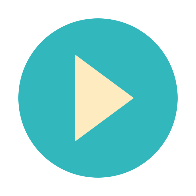 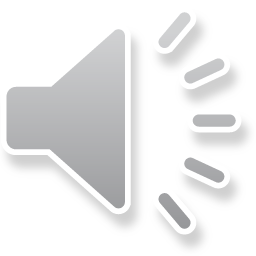 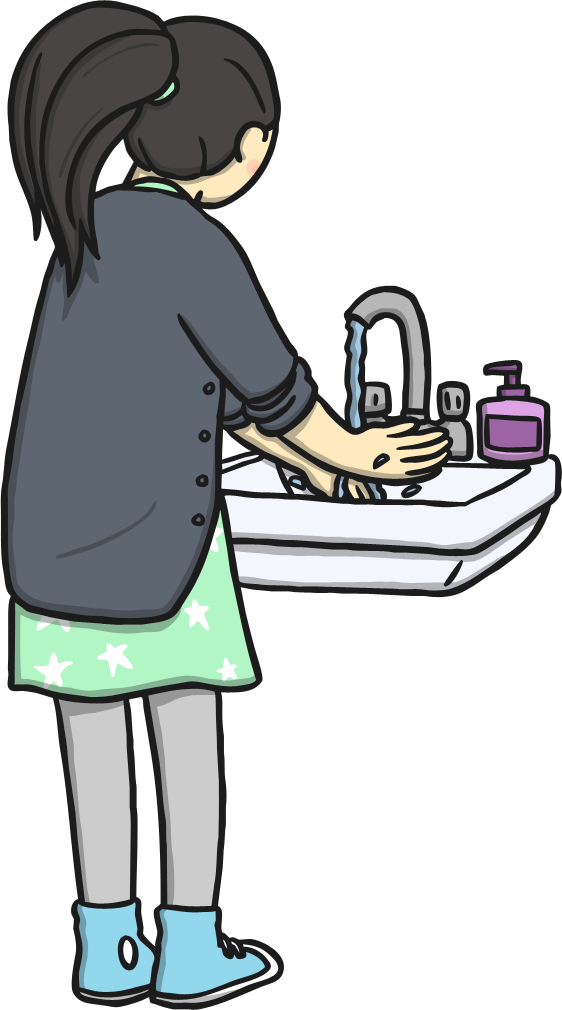 This is the way we use the sink,
Use the sink, use the sink.
This is the way we use the sink,
Get lots of nice warm water.
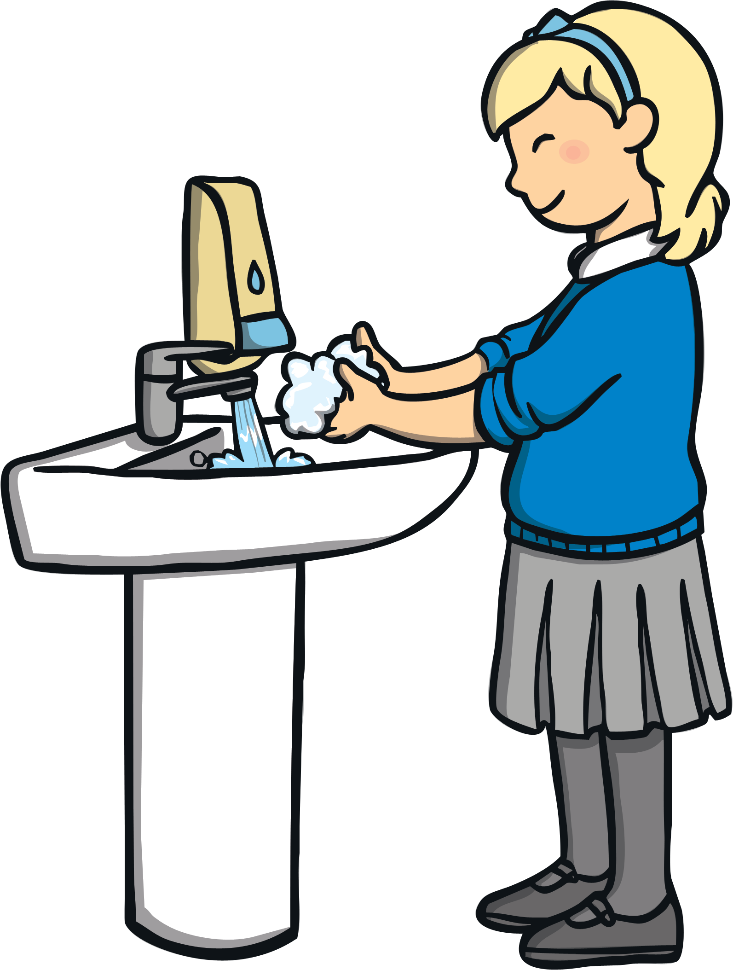 This is the way to use the soap,
Use the soap, use the soap.
This is the way to use the soap,
To make a bubbly mixture!
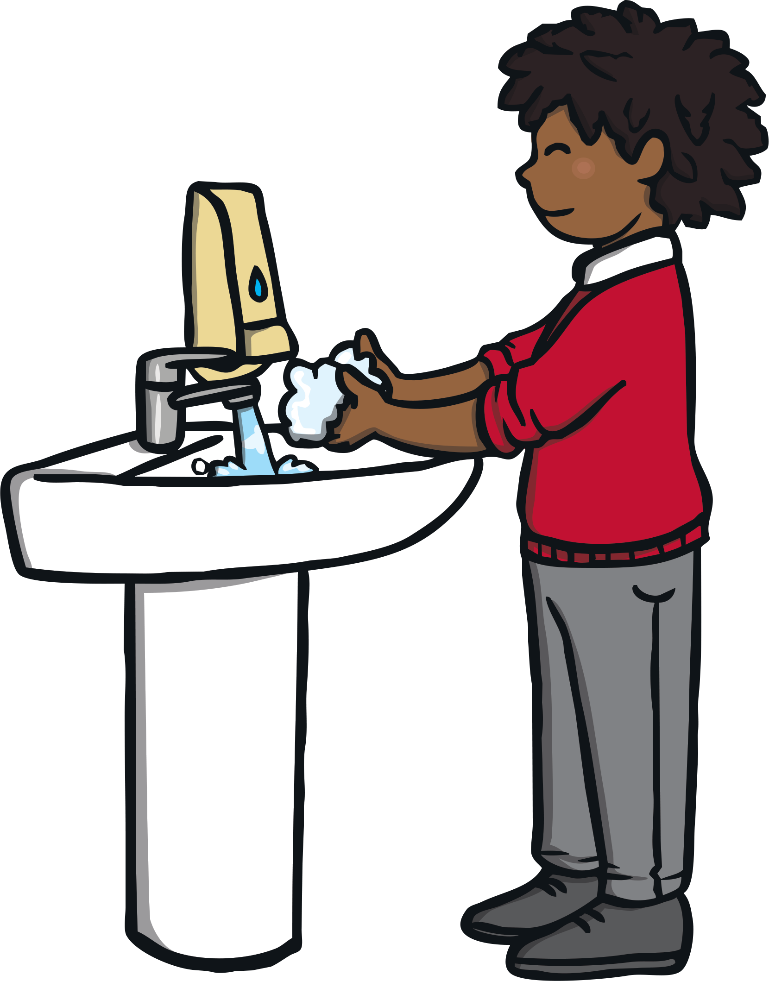 This is the way to rinse your hands,
Rinse your hands, rinse your hands.
This is the way to rinse your hands,
And wash away the bubbles.
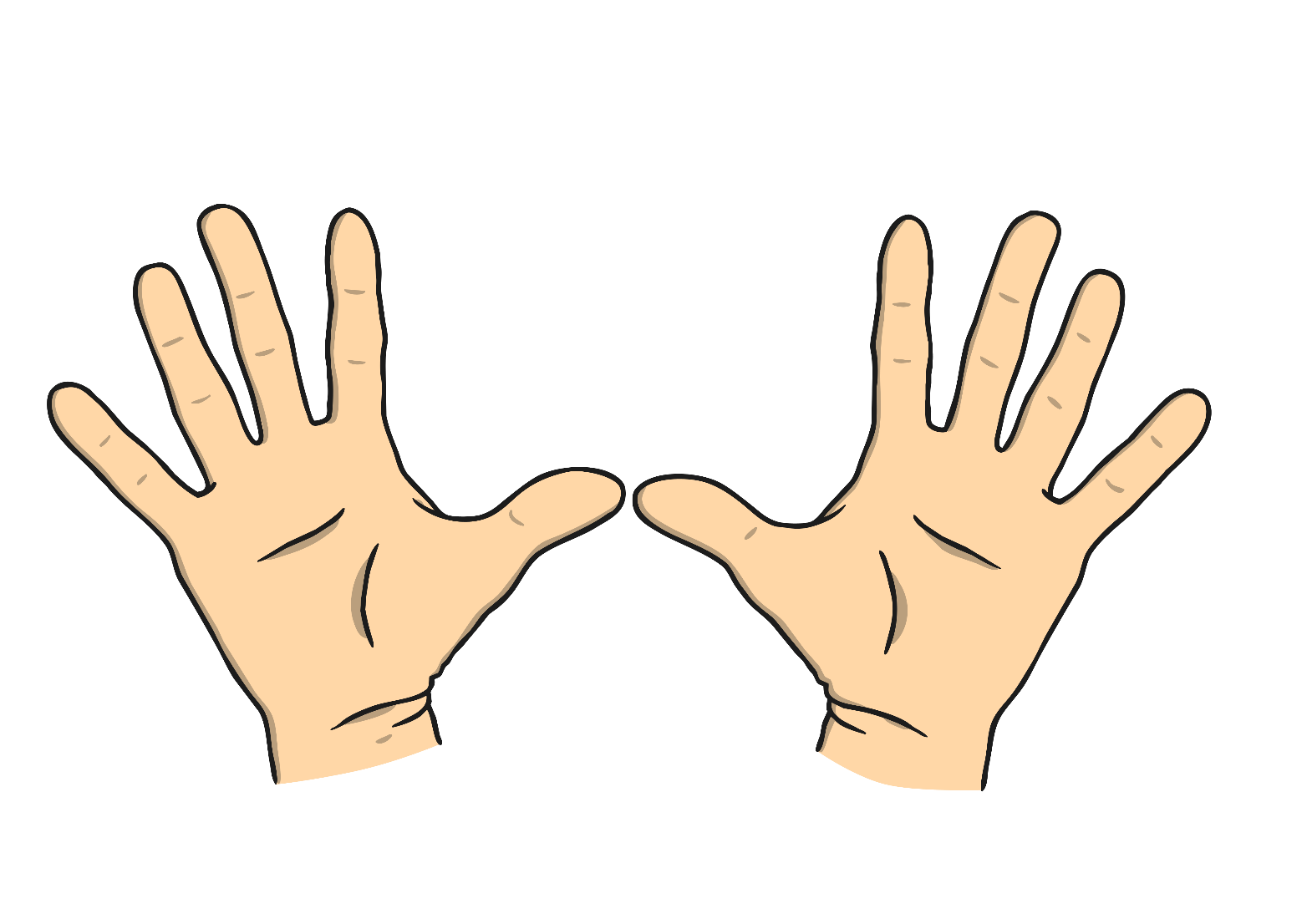 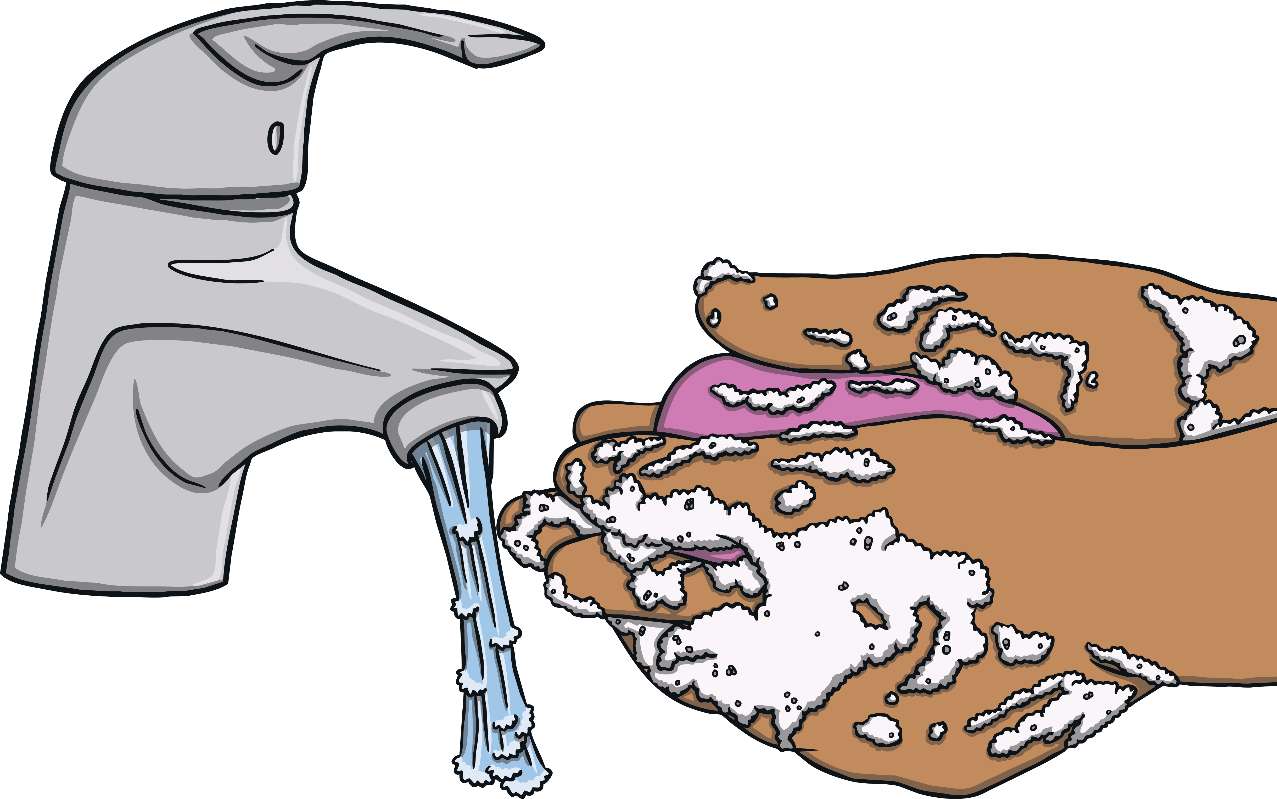 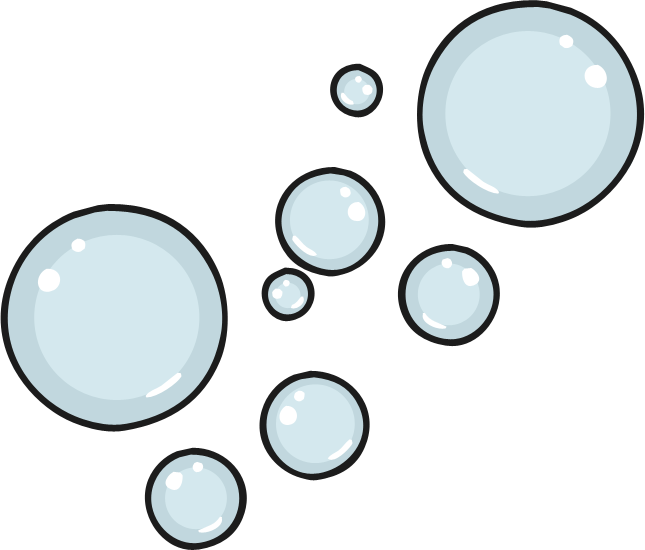 This is the way we dry our hands, 
Dry our hands, dry our hands.
This is the way we dry our hands, 
And now your hands are all clean!
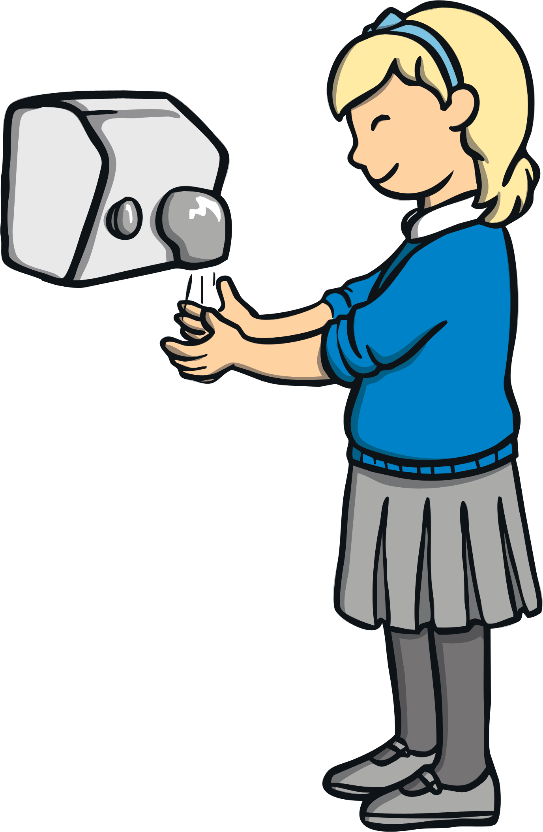 That is the way we wash our hands,
Wash our hands, wash our hands.
That is the way we wash our hands,
With lots of soap and water.
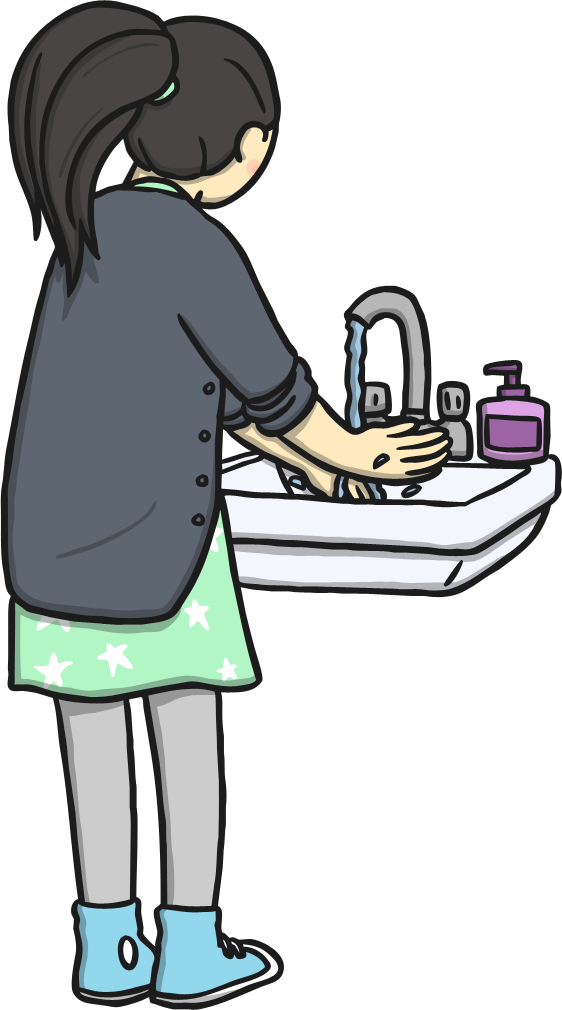